TRTR-2013
CONCEPTUAL STUDY OF 
LOW-POWER RESEARCH REACTOR 
FOR EDUCATION AND TRAINING
H. KIM, C. Park, J. Park and B. Lee
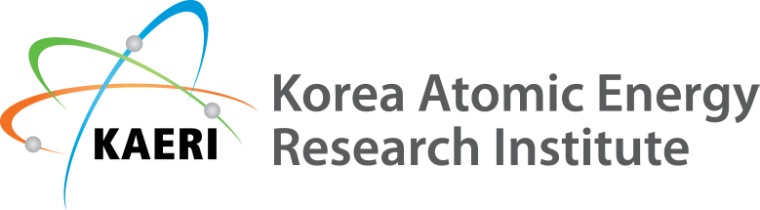 Contents
Introduction

Basic requirements

Preliminary analysis
Neutronic calculations
T/H calculations

Concluding  remarks
2
Introduction
Over the world,
Decreasing trends of RRs due to aging and under-utilization
60% of 250 RRs in operation are less than 250kW
Supplier of a low-power RR become fewer
RR’s role will continue as long as nuclear energy is used for peace
In Korea, 
KAERI’s experiences on high power RRs :
    HANARO(30MW), JRTR(5MW), KJRR(15MW), PALLAS(80MW)
Possibility of a low-power RR for education and training for University

A conceptual study to develop a reference model of a low-power RR 
High safety and economy with flexibility in utilization
3
Basic Requirement
4
Preliminary Design Features
5
Preliminary neutronic analysis -1
Numerical analysis method 

MCNP-5 : Criticality, Neutron flux

TRITON-NEWT : Burn-up estimation

ENDF/B-VII library
Rod type fuel assemblies
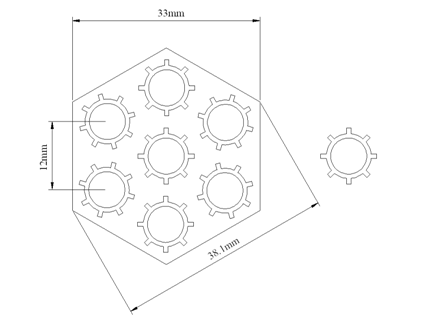 Remove outer-most ring of HANARO 36-rods standard fuel assembly 

7 Fuel rods (no tie rod)

Ass. Dimension : 36 X 570 (mm)
6
Preliminary neutronic analysis -2
250kW – Rod type core
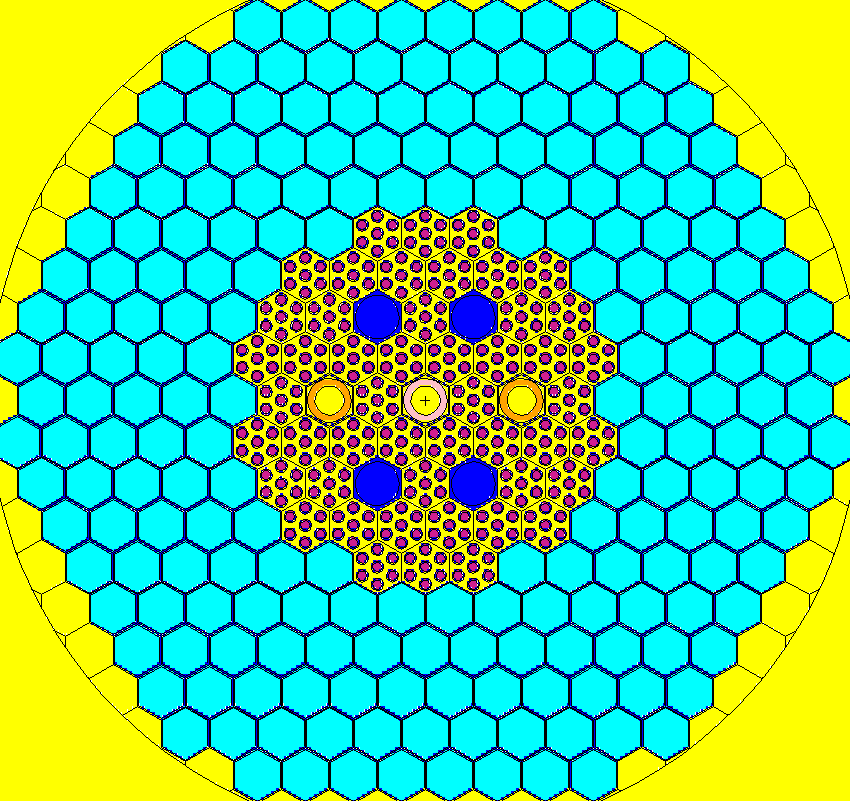 Core : 48 fuel assemblies
            Total 336 fuel rods
            4-incore irradiation holes
            2-shim rod (Hf)
            1-regulating rod (SUS)
            D=27cm
            H=50cm

Fuel : U-7Mo
           5gU/cc,  6gU/cc,
           7 rods/assembly

 Avg. linear power : 
            1.5 kW/m at 250 kW
6gU/cc 

   Keff = 1.05515  (ARO)
         = 0.92799  (ARI, SUS)             = 0.94599  (SRI)
5gU/cc 

   Keff = 1.04341  (ARO)
         = 0.91044  (ARI, SUS)             = 0.93009  (SRI)
7
Preliminary neutronic analysis -3
Thermal neutron flux Dist.
6gU/cc
5gU/cc
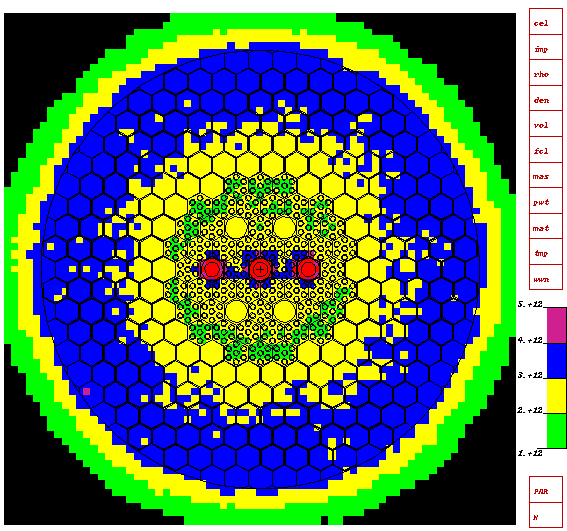 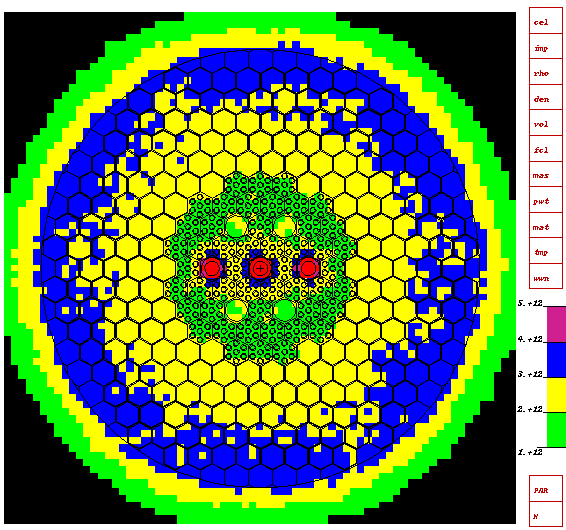 Neutron flux > 3.0E12
Neutron flux > 3.0E12
F/M ratio adjusting
8
Preliminary neutronic analysis -4
Plate type fuel assemblies
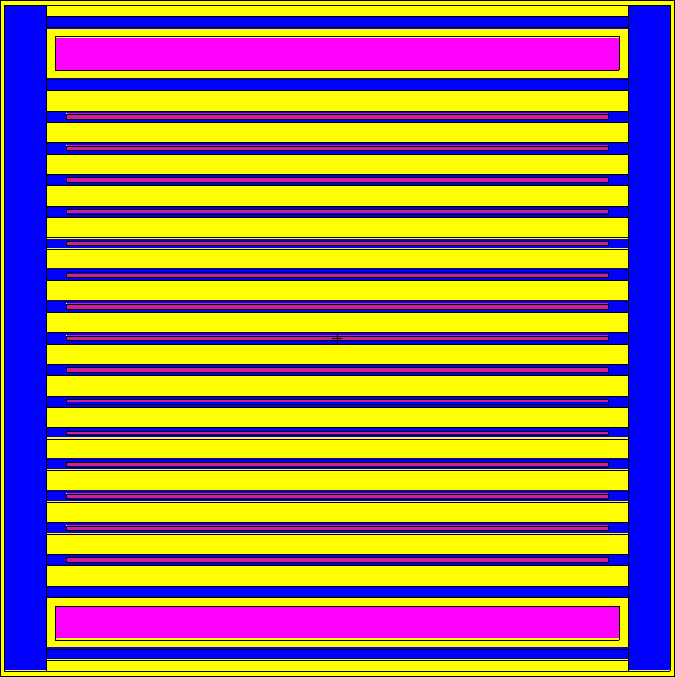 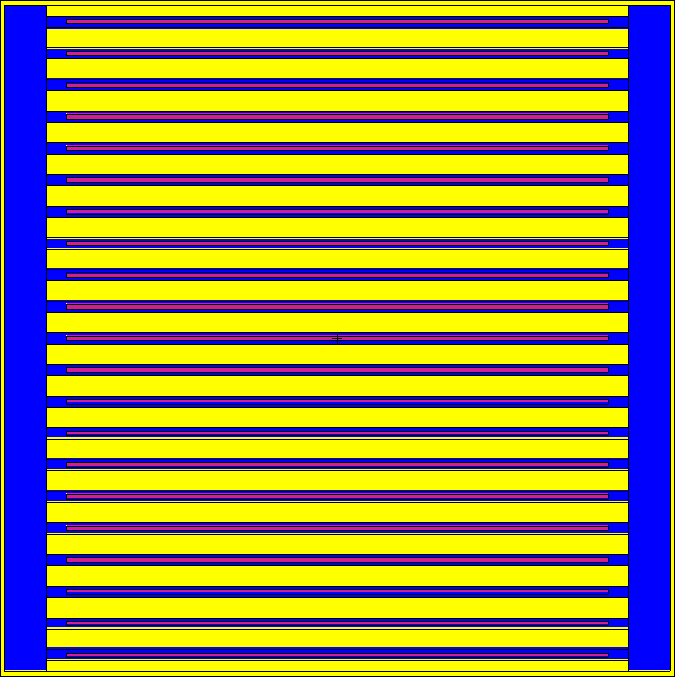 Ass. Dimension : 76.2 X 76.2 (mm)

Meat Dimension : 62.0 X 0.51 X 450 (mm)

Clad/water thick. : 0.38 / 2.35 (mm)

21/15 Fuel plates

Hf Dimension : 64.6 X 3.97 X 450 (mm)

2 Hf plates
Control fuel assembly
Standard fuel assembly
9
Preliminary neutronic analysis -5
250kW – Plate type core
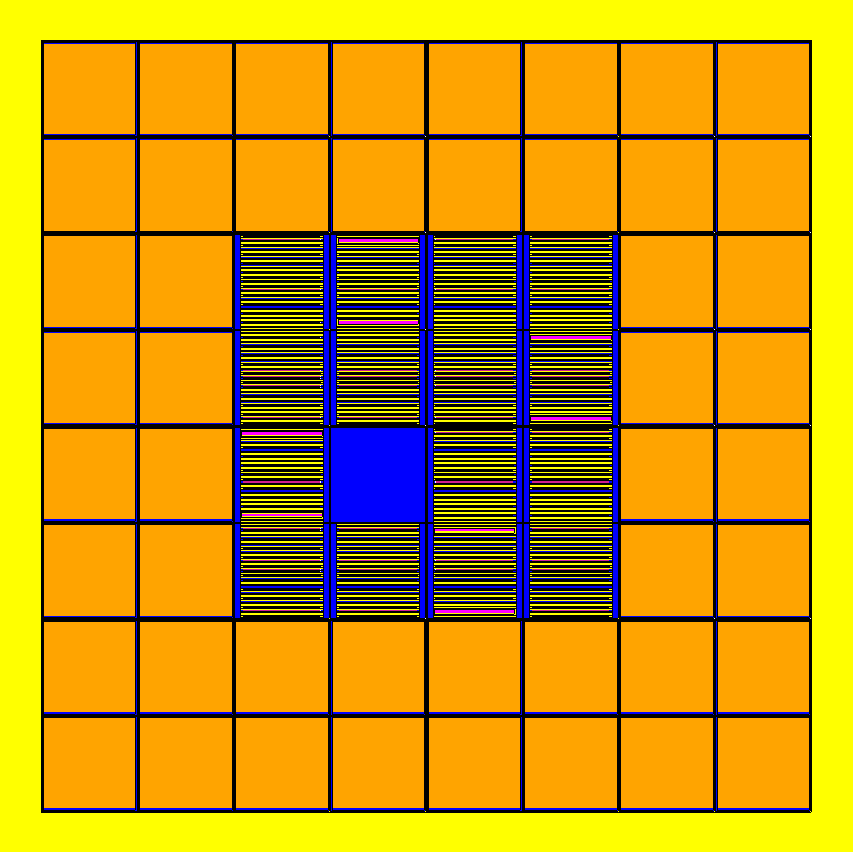 Avg. heat flux = 15.40 kw/m2
10
Preliminary neutronic analysis -6
Thermal neutron flux Dist.
6gU/cc
5gU/cc
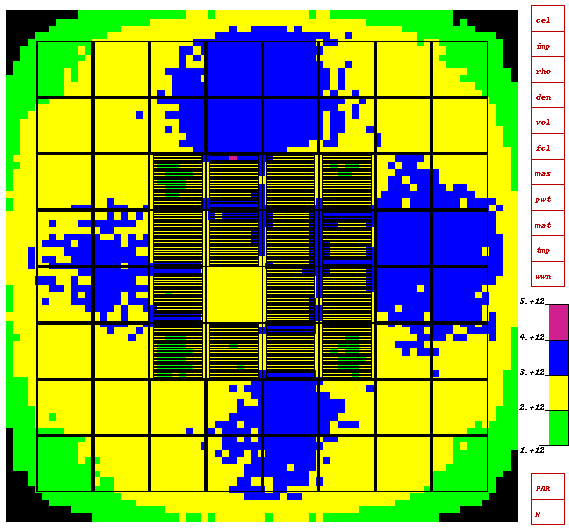 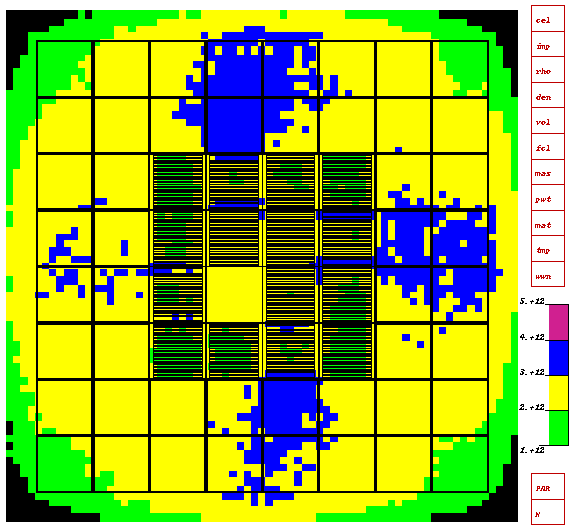 Neutron flux > 5.0E12
Neutron flux > 5.0E12
11
Preliminary neutronic analysis -7
Rod fuel vs. Plate fuel core
12
Preliminary T/H analysis -1
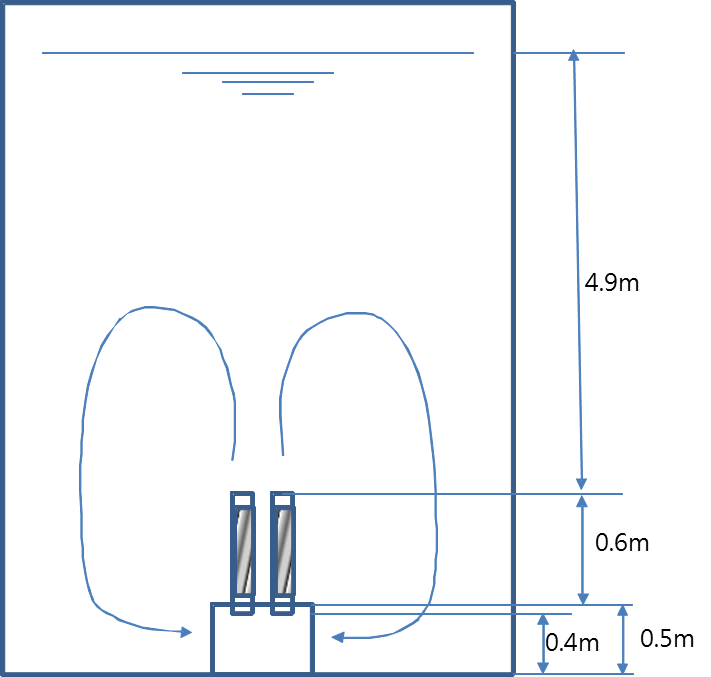 Parameters of interest
Max. ONB temperature
Min. CHFR

By using MARS code

Assumptions
Pool temperature : 35oC
Total & axial peaking factor : 3.0 & 1.34
Elevations : 

Nodalization for MARS calculations
Quasi-steady state calculation
ONB temp. : 120oC
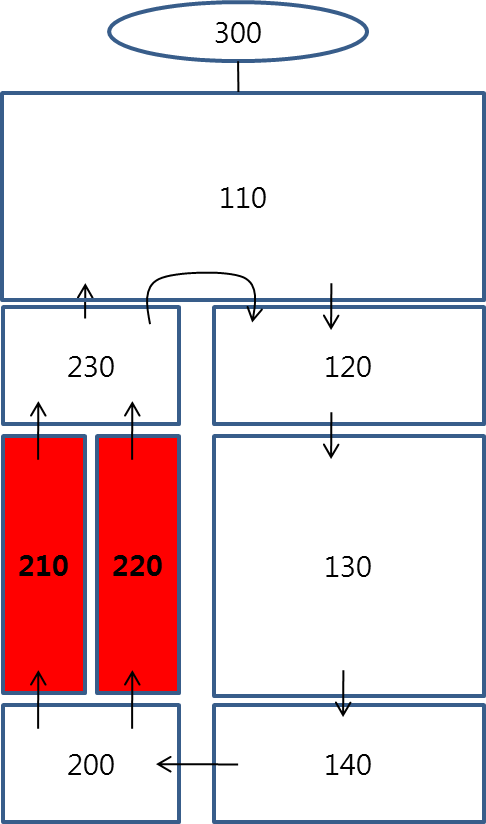 13
Preliminary T/H analysis -2
Calculation Results  : Coolable by natural circulation
Hot channel*/ Avg.**
14
Concluding Remarks
A conceptual study to develop a reference model of a low power RR is being performed to prepare for future needs

Fundamental requirements 
Preliminary analysis for rod type and plate type cores 
     controlable, coolable, and feasible 

A reference model will have high safety and economics together with high flexibility in use
15